Finite and renewable resources
Starter:
Define the terms ‘finite’ and ‘renewable’
Can you give three examples of a renewable resource we can use to generate electricity?
Identify four atmospheric pollutants that are released by car engines and the conditions they were produced under.
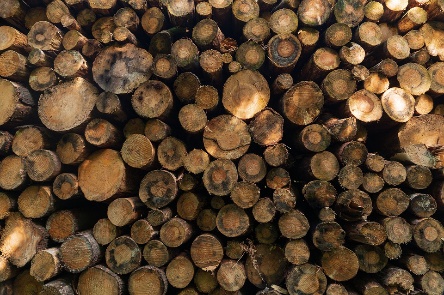 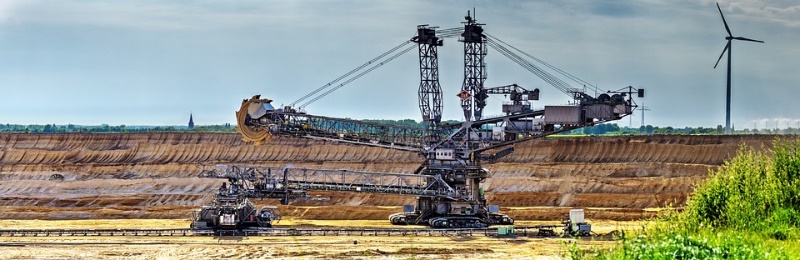 Think > Pair > Share: What is the definition for the terms ‘finite’ and ‘renewable’
Finite resources are those that are being used up at a faster rate than they can be replaced. So, if we carry on using these resources at current rates then finite resources will run out.

Renewable resources are those that can be replaced at the same rate they are being used up.
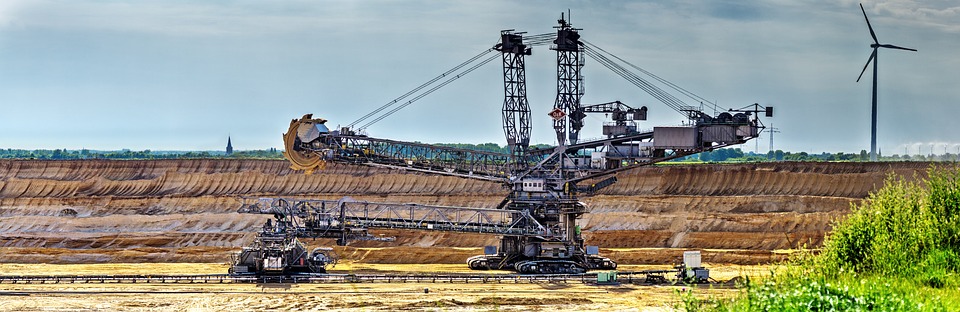 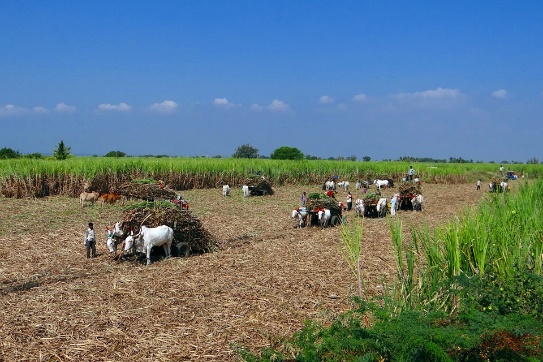 Task: Watch the video and answer the following questions:

Humans use many of the Earth’s resources, can you give four examples of how these resources are used?
Can you give two examples by which agricultural has helped us to use the Earth’s natural resources more sustainable?
Define the term ‘synthetic’
Give two examples of a finite resource.
Give one example of a renewable resource.
What does the term ‘sustainable’ mean?
https://www.youtube.com/watch?v=1UQnUQR0tTo
Self-assessment:

1. Humans use the Earth’s resources for warmth, shelter, food and transport.
2. Cotton, which is produced by a plant, is grown in sufficient quantities to meet the demands of the world. In addition, trees are grown for timber and fuel.
3. Synthetic means that it is a man-made material.
4. Two examples of finite resources are fossil fuels and metals.
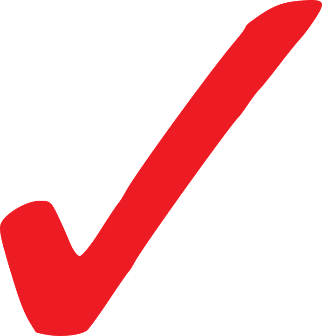 5. One example of a renewable resource is wood.
6. Sustainability means that we meeting the needs of our generation without compromising the ability to meet the needs of future generations.
Finite resources
The chemical industry uses natural resources as raw materials to make new products:

Crude oil is used to make polymers and petrochemicals 

Crude oil is also used to produce fuels such as petrol, diesel and kerosene.

Metals ores are needed to extract metal

Limestone is used to make cement
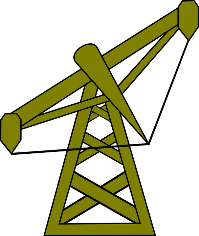 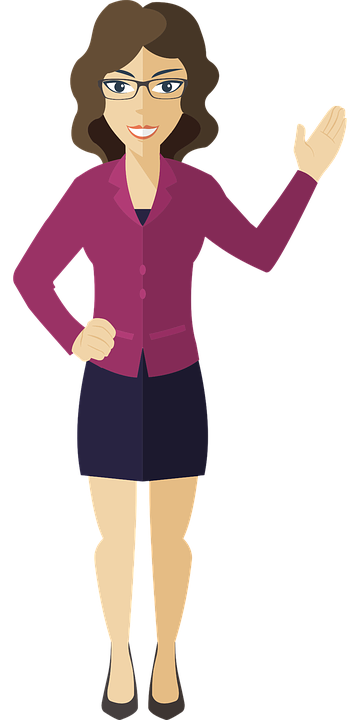 How quickly these finite resources may run out depends on several uncertain factors. In pairs, discuss what these factors might be.
We are unsure of the exact quantities of certain finite resources left on Earth.
Are there areas on Earth, with a fresh supply of finite resources, that we are yet to discover?
Uncertainties surrounding estimates of how long finite resources will last.
The rate at which we are currently using finite resources may change in the future, this is hard to predict
The effect of recycling finite resources, in order to ensure that they last longer.
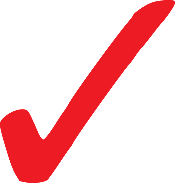 Math Skill – Orders of magnitude
A simple estimate is an order of magnitude estimate, this is an estimate the nearest 10.
Worked example - Comparing orders or magnitude

Say the size of a molecule is of the order 1 x 10-9 and the size of a nanoparticle is 1 x 10-8, estimate how the size of the nanoparticle compares to the molecule, to the nearest order of magnitude.

Solution
Step 1: 1x 10-7       =  10
		1 x 10-9
Step 2: Interpret answer to the calculation – The nanoparticle is one order of magnitude (101) larger than the molecule
Quick Check

In 2012, it was estimated that 9.5 x 109 metric tonnes of carbon were burned worldwide that year. It is also estimated that 1.5 x 1016 metric tonnes of ‘fossil carbon’ is left on Earth. Assuming the rate in 2012 continues, calculate an order of magnitude estimate of how long ‘fossil carbon’ will last.
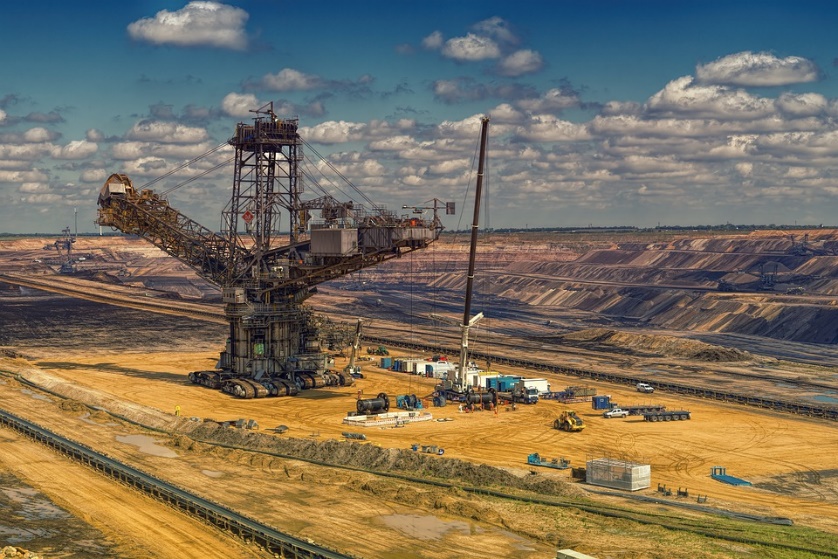 Renewable resources
Wherever possible, industries are moving towards renewable resources to conserve finite resources and improve sustainability.

Crude oil is used to make a range of polymers using ethene.  An alternative way of producing these polymers is to make ethene from ethanol, ethanol is made by fermenting sugar cane – therefore this is a renewable  resource.

Another example is the use of woodchips instead of fossil fuels to fuel power stations.
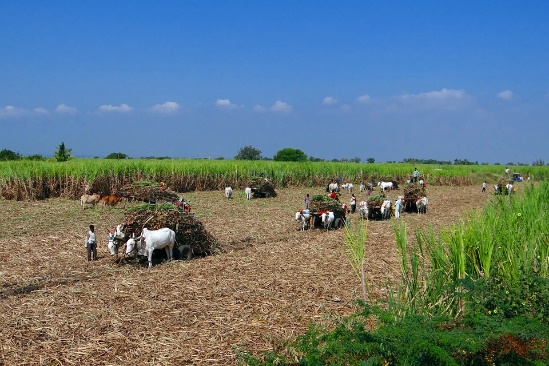 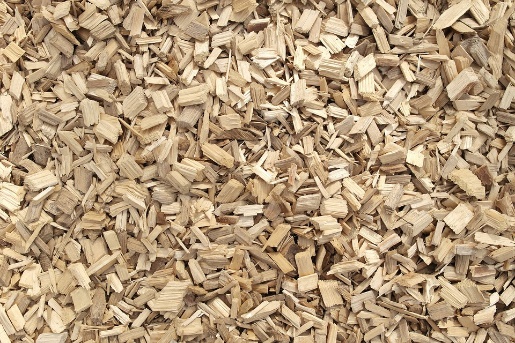 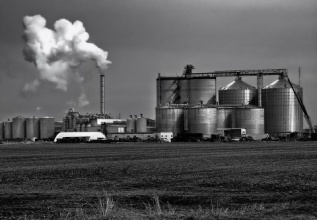 Think, Pair, Share!
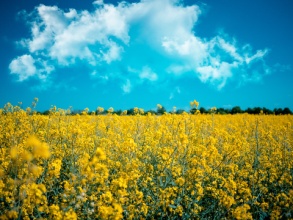 In pairs you are going to be given a bit of information about alternative solutions to fossil fuels

Firstly, just THINK about what you are reading – is it a viable alternative? What are the advantages and disadvantages of this fuel?

Now PAIR up, discuss with you partner what the advantages and disadvantages are and complete this section of your table

SHARE your ideas with the class and learn about other alternative fuels too! Move around the room to complete the rest of your table by talking to your classmates.
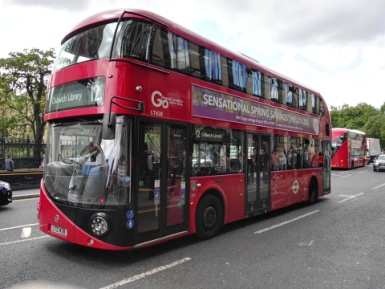 Self-assessment:
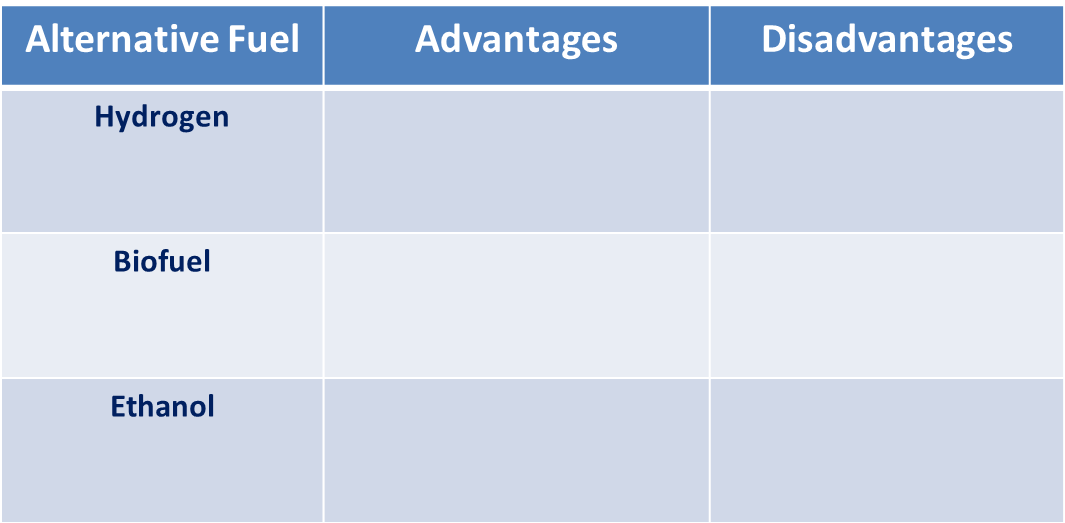 It is renewable
Releases lots of energy
Non-polluting
It is very hard to store
Hydrogen can very dangerous if mixed with air, it can be explosive
Production of biofuels requires fossil fuels
High demand has led to deforestation
Most imported
Sulphur-free 
Renewable resource
Deforestation
Habitat loss
Produced less carbon monoxide
Renewable
Sulphur-free
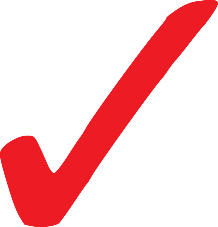 Exam-style question:
Match the following type of energy resource to the correct way in which it generates electricity:

Energy Resource   			Statement about resource
     									Uses energy from falling water
     Geothermal					Uses energy from inside the Earth
    Hydroelectric                                    Is predictable
	   Nuclear                                         Produces dangerous waste 
                                                                Use energy from the wind
								(3 marks)
What are fuels?										(1 mark)

Why is it better to use more renewable energy resources than non-renewable, finite energy resources?															(2 marks)
Self-assessment:
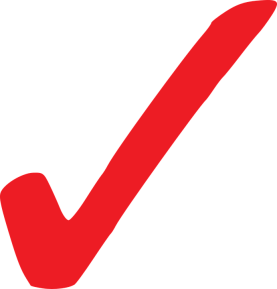 Match the following type of energy resource to the correct way in which it generates electricity:

Energy Resource   			Statement about resource
     									Uses energy from falling water
     Geothermal					Uses energy from inside the Earth
    Hydroelectric                                    Is predictable
	   Nuclear                                         Produces dangerous waste 
                                                                Use energy from the wind
										(3)
Fuels are energy sources									(1)

Non-renewable energy resources produce pollution//toxic waste.  Save limited supplies of coal / oil / gas for future generations. Ref to sustainability.	(2)
Plenary ~ Complete one of the following sentences in your book:
Today I have learnt that …
One thing I must remember from today’s lesson is…
I still don’t understand ….
Before this lesson I already knew how to …
Resources
Humans use many of the Earth’s resources, can you give four examples of how these resources are used?
Can you give two examples by which agricultural has helped us to use the Earth’s natural resources more sustainable?
Define the term ‘synthetic’
Give two examples of a finite resource.
Give one example of a renewable resource.
What does the term ‘sustainable’ mean?
Humans use many of the Earth’s resources, can you give four examples of how these resources are used?
Can you give two examples by which agricultural has helped us to use the Earth’s natural resources more sustainable?
Define the term ‘synthetic’
Give two examples of a finite resource.
Give one example of a renewable resource.
What does the term ‘sustainable’ mean?
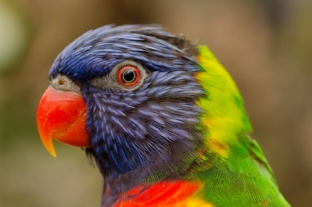 Biodiesel
Biodiesel is mainly made with vegetable oils.  Usually it is mixed with diesel before it is used in a vehicle’s engine.
Biodiesel is sulfur-free, when mixed with normal fuels they reduce the level of sulfur dioxide pollution. 

Biodiesel is primarily made from plants, therefore it is a renewable resource.
The production of biodiesel requires energy from the burning of fossil fuels fossil fuels.
In order to make way for biofuel crops, huge areas of rainforest are being cleared which is leading to habitat destruction.
There are few UK producers of biofuels, and only small quantities of fuel are made. Biofuels therefore need to be imported, mainly from Brazil and South-East Asia.
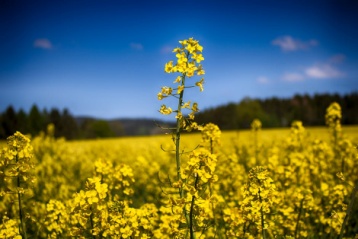 Ethanol




Ethanol is produced from plants, it is therefore a renewable resource as it can be regrown.  Ethanol is also sulfur-free so it’s use reduces the level of harmful sulfur pollutants in the atmosphere.

Huge areas on rainforest, particularly in the Amazonian rainforest, are being cleared to make way for sugarcane to be grown.  This is leading to the destruction of vital habitats, reducing biodiversity and also disrupting the lives of tribes living in these areas.
The production of ethanol is commonplace in countries which grow sugarcane, for example Brazil.  Ethanol is produced by a process called fermentation. The ethanol is then mixed with petrol, when burnt this combination produces less carbon monoxide than petrol alone.
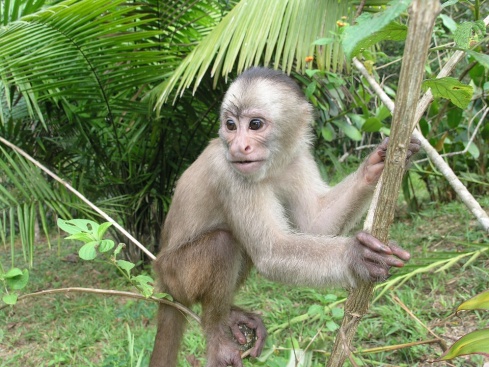 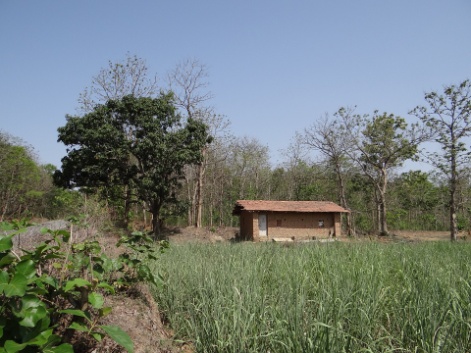 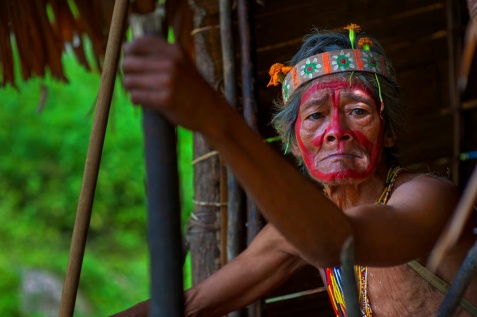 Hydrogen





Hydrogen can be very explosive.

Hydrogen is difficult to store, it needs to be kept cool and compressed to be stored as a gas 

Only a small amount of hydrogen is needed to release a huge amount of energy

Hydrogen reacts with oxygen when burnt to release water vapour only – no harmful gases
Hydrogen, when burnt with pure oxygen, is a zero-emission fuel which can release huge amounts of energy.  It is also ideal as it renewable. The only downside is that it cannot be used in normal engines. One way the energy from this reaction is currently being harnessed is in hydrogen fuel cells, which generate electricity to power electric vehicles.
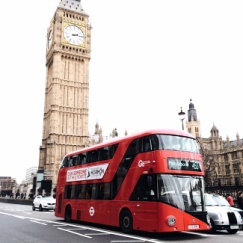 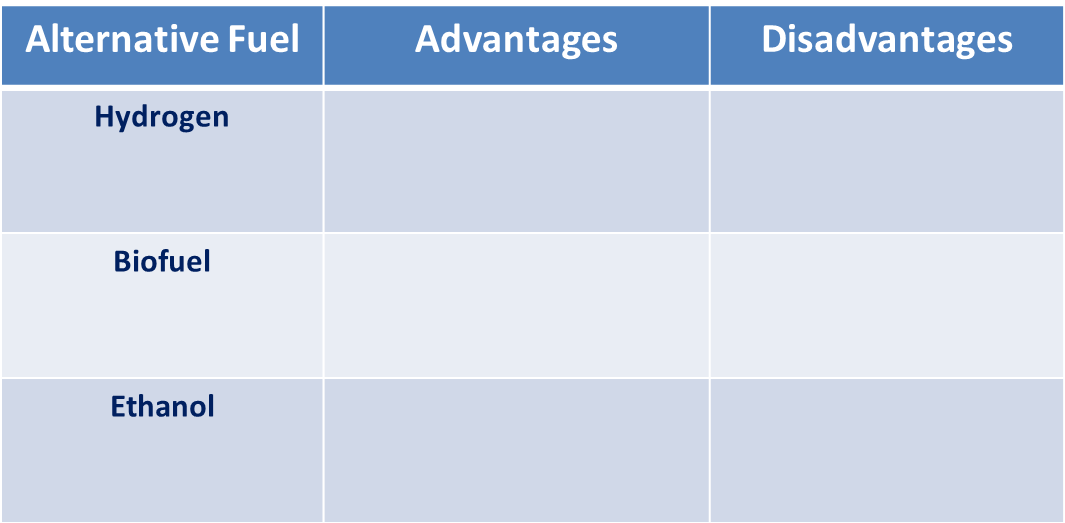 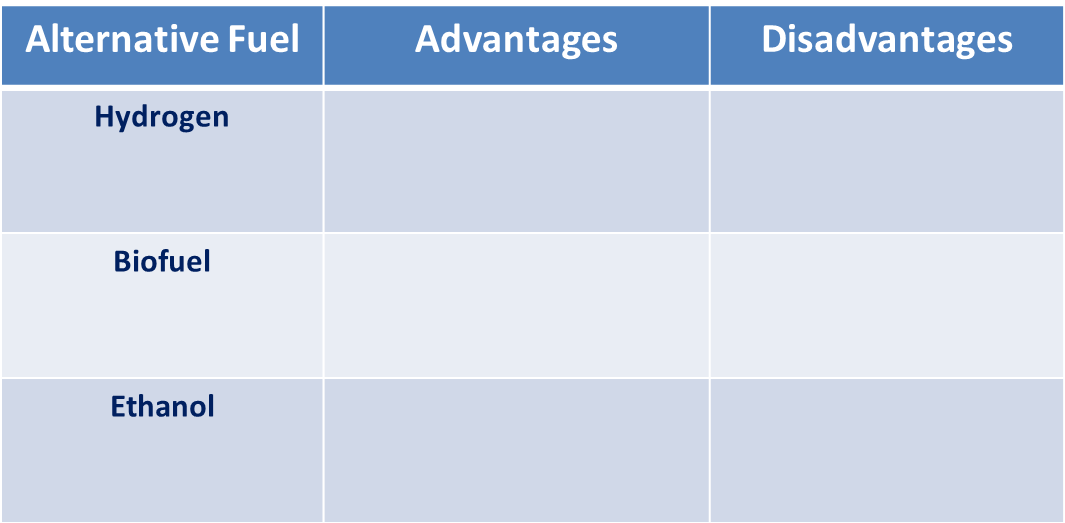